আজকের পাঠে সবাইকে
স্বাগতম
Thursday, April 11, 2019
মোহাম্মাদ ফয়েজুর রহমান, আরবী প্রভাষক, ভান্ডারিয়া সিদ্দিকিয়া কামিল মাদরাসা, রাজবাড়ী ,rahmanmdfaizur16@gmail.com
1
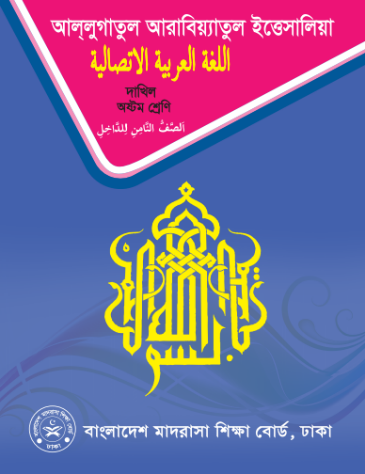 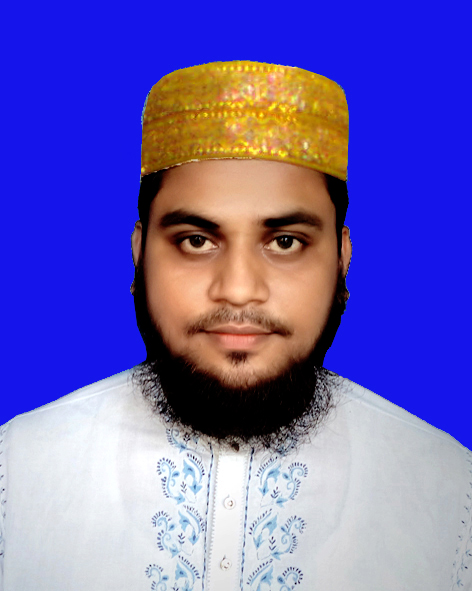 الصف الثامن
اللغة العربية الاتصالية
الدرس الرابع
الجرس: الرابع 
الوقت:40 دقائق
মোহাম্মাদ ফয়েজুর রহমান
আরবি প্রভাষক
        ভান্ডারিয়া সিদ্দিকীয়া কামিল মাদরাসা
রাজবাড়ী সদর, রাজবাড়ী।
rahmanmdfaizur16@gmail.com
Thursday, April 11, 2019
মোহাম্মাদ ফয়েজুর রহমান, আরবী প্রভাষক, ভান্ডারিয়া সিদ্দিকিয়া কামিল মাদরাসা, রাজবাড়ী ,rahmanmdfaizur16@gmail.com
2
[Speaker Notes: সম্মানিত শিক্ষকমন্ডলী আপনারা ইচ্ছে করলে এই slide টি Hide করে রাখতে পারবেন। Hide করার পদ্ধতি হলো রিবন বার এর Slide Show তে ক্লিক করে Hide Slide এর উপর ক্লিক করলে hide  হয়ে যাবে। এক্ষেত্রে f5 চেপে Slide Show করলে Hide করা page আর দেখা যাবে না।]
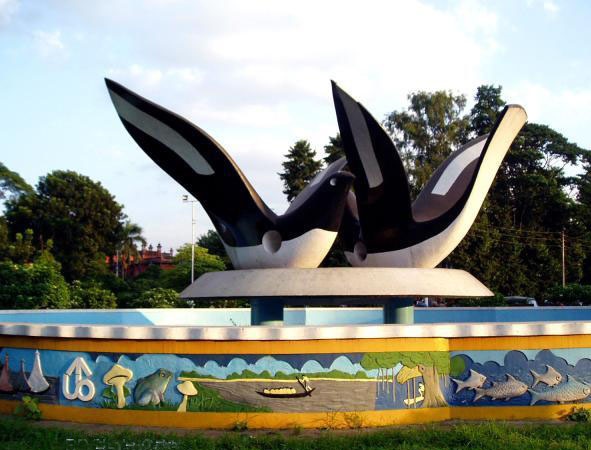 ছবিতে কি দেখা যাচ্ছে এবং এগুলো  কোথায় অবস্থিত?
Thursday, April 11, 2019
মোহাম্মাদ ফয়েজুর রহমান, আরবী প্রভাষক, ভান্ডারিয়া সিদ্দিকিয়া কামিল মাদরাসা, রাজবাড়ী ,rahmanmdfaizur16@gmail.com
3
عاصمتنا داكا
Thursday, April 11, 2019
মোহাম্মাদ ফয়েজুর রহমান, আরবী প্রভাষক, ভান্ডারিয়া সিদ্দিকিয়া কামিল মাদরাসা, রাজবাড়ী ,rahmanmdfaizur16@gmail.com
4
শিখনফল
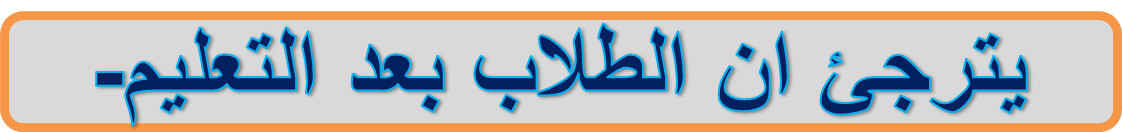 (1) يتلفظ الطلاب الفقرة تلفظا صحيحا-
          (2) يتعلم الالفاظ الجديد ويتكون الجمل –
(3) يتبن ما يوجد فى عاصمة داكا –
(4) يترجم  الفقرة المنتخبة باللغة البنغالية- 
(5) يصف المدينة العديدة باللغة العربة-  (خاصا المحافظة)
Thursday, April 11, 2019
মোহাম্মাদ ফয়েজুর রহমান, আরবী প্রভাষক, ভান্ডারিয়া সিদ্দিকিয়া কামিল মাদরাসা, রাজবাড়ী ,rahmanmdfaizur16@gmail.com
5
الدرس الصامت 
আদর্শ পাঠ
الدرس الصوتي 
সরব পাঠ
Thursday, April 11, 2019
মোহাম্মাদ ফয়েজুর রহমান, আরবী প্রভাষক, ভান্ডারিয়া সিদ্দিকিয়া কামিল মাদরাসা, রাজবাড়ী ,rahmanmdfaizur16@gmail.com
6
মন্ত্রণালয়
الوزارة
السفارة
দূতাবাস
হোটেল
الفندوق
Thursday, April 11, 2019
মোহাম্মাদ ফয়েজুর রহমান, আরবী প্রভাষক, ভান্ডারিয়া সিদ্দিকিয়া কামিল মাদরাসা, রাজবাড়ী ,rahmanmdfaizur16@gmail.com
7
والمتحف الوطنى ومنتزه الاطفال وحديقة الحيونات ومتحف حرب الاستقال-
এবং ঢাকায় জাতীয় যাদুঘর,  শিশুপার্ক, চিড়িয়াখানা এবং মুক্তিযুদ্ধ যাদুঘর আছে
Thursday, April 11, 2019
মোহাম্মাদ ফয়েজুর রহমান, আরবী প্রভাষক, ভান্ডারিয়া সিদ্দিকিয়া কামিল মাদরাসা, রাজবাড়ী ,rahmanmdfaizur16@gmail.com
8
দলীয় কাজ
পাঠের আলোকে ঢাকার ঐতিহাসিক স্থানগুলোর একটি তালিকা তৈরি কর
Thursday, April 11, 2019
মোহাম্মাদ ফয়েজুর রহমান, আরবী প্রভাষক, ভান্ডারিয়া সিদ্দিকিয়া কামিল মাদরাসা, রাজবাড়ী ,rahmanmdfaizur16@gmail.com
9
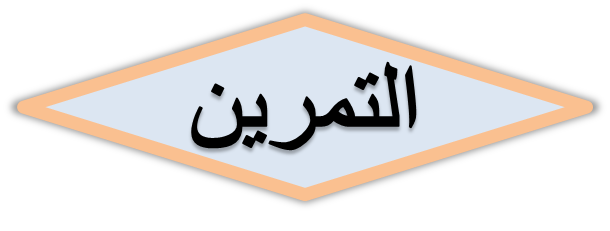 اين عاصمة بنغلاديس؟
اين تقع داكا؟
উত্তরটি মিলিয়ে নেই
(1) عاصمة بنغلاديش فى داكا
(2) تقع على شاطى نهر بورى غنغا
Thursday, April 11, 2019
মোহাম্মাদ ফয়েজুর রহমান, আরবী প্রভাষক, ভান্ডারিয়া সিদ্দিকিয়া কামিল মাদরাসা, রাজবাড়ী ,rahmanmdfaizur16@gmail.com
10
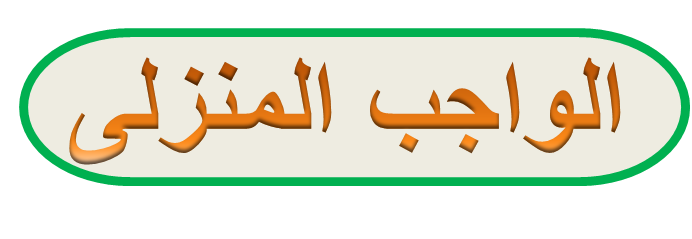 বাড়ীর কাজ
بين أحوال محافظتك بضوء المدروس
পাঠের আলোকে তোমার নিজ জেলার বর্ণনা দাও
মোহাম্মাদ ফয়েজুর রহমান, ০১৭২৪৯৪৬০৫৯
Thursday, April 11, 2019
মোহাম্মাদ ফয়েজুর রহমান, আরবী প্রভাষক, ভান্ডারিয়া সিদ্দিকিয়া কামিল মাদরাসা, রাজবাড়ী ,rahmanmdfaizur16@gmail.com
11
ধন্যবাদ
Thursday, April 11, 2019
মোহাম্মাদ ফয়েজুর রহমান, আরবী প্রভাষক, ভান্ডারিয়া সিদ্দিকিয়া কামিল মাদরাসা, রাজবাড়ী ,rahmanmdfaizur16@gmail.com
12